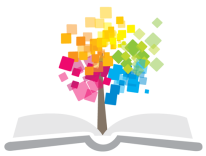 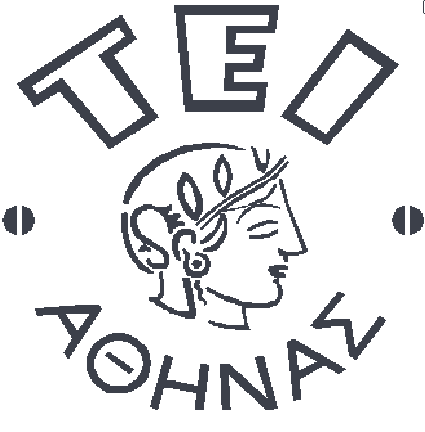 Ανοικτά Ακαδημαϊκά Μαθήματα στο ΤΕΙ Αθήνας
Αρχές Γενικής Λογιστικής
Ενότητα 9: Κυκλοφορούν Ενεργητικό – Αποθέματα
Κωνσταντίνος Πολίτης, Οικονομολόγος, MEd, MBA 
Καθηγητής  Εφαρμογών
Τμήμα Διοίκησης Τουριστικών Επιχειρήσεων
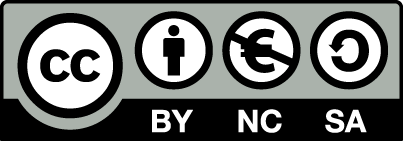 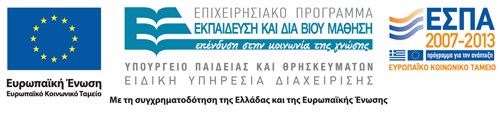 Αποθέματα (1 από 10)
Ορισμός : Αποθέματα είναι εκείνα τα υλικά αγαθά  που ανήκουν κατά κυριότητα σε μία επιχείρηση και τα οποία δεν προορίζονται για πάγια εκμετάλλευση.
Τέτοια αγαθά μπορεί να :
Πουληθούν αυτούσια.
Αναλωθούν ή να χρησιμοποιηθούν για την παροχή υπηρεσιών ή την παραγωγή αγαθών προς πώληση.
Αναλωθούν για άλλες λειτουργικές ανάγκες.
1
Αποθέματα (2 από 10)
Κόστος κτήσεως αποθεμάτων (Εμπορευμάτων) :
Συνυπολογίζεται από τα στοιχεία :
Αρχικό απόθεμα,
Καθαρή Τιμολογιακή Αξία (Αγορές χρήσης),
Ειδικά έξοδα Αγορών,
Εκπτώσεις Αγορών,
Επιστροφές Αγορών.
2
Αποθέματα (3 από 10)
Συνολικό Κόστος Εμπορευμάτων προς πώληση:
Αρχικό απόθεμα
Συν : Αγορές χρήσης (Καθαρή Τιμολογιακή Αξία),
Ειδικά έξοδα Αγορών 
Μείον : Εκπτώσεις Αγορών,
Επιστροφές Αγορών
ΣΥΝΟΛΙΚΟ ΚΟΣΤΟΣ ΕΜΠΟΡΕΥΜΑΤΩΝ ΠΡΟΣ ΠΩΛΗΣΗ.
3
Αποθέματα (4 από 10)
Σχετικοί λογαριασμοί :
Αποθέματα απογραφής : Παρακολουθεί τόσο τα αρχικά αποθέματα όσο και τα τελικά.
Αγορές χρήσης: Παρακολουθεί τις αγορές. (Χρεώνεται με κάθε αγορά). 
Ειδικά έξοδα Αγορών: (Χρεώνεται).
Εκπτώσεις Αγορών: (Πιστώνεται).
Επιστροφές Αγορών: (Πιστώνεται).
4
Αποθέματα (5 από 10)
Έσοδα από πωλήσεις :
Συνυπολογίζονται από τα στοιχεία :
Καθαρή Τιμολογιακή Αξία (Πωλήσεις),
Εκπτώσεις Πωλήσεων,
Επιστροφές Πωλήσεων.
5
Αποθέματα (6 από 10)
Έσοδα από πωλήσεις:
Πωλήσεις
Μείον : Εκπτώσεις Πωλήσεων.
Επιστροφές Πωλήσεων
Συνολικά καθαρά έσοδα πωλήσεων.
6
Αποθέματα (7 από 10)
Σχετικοί λογαριασμοί :
Πωλήσεις : Παρακολουθεί τις πωλήσεις. 
(Πιστώνεται με κάθε πώληση). 
Εκπτώσεις Πωλήσεων: (Χρεώνεται).
Επιστροφές Πωλήσεων: (Χρεώνεται).
7
Αποθέματα (8 από 10)
Κόστος Πωληθέντων :
Συνολικό κόστος εμπορευμάτων 
προς πώληση
μείον : Τελικό απόθεμα
Κόστος πωληθέντων
8
Αποθέματα (9 από 10)
Μικτό Κέρδος :
Συνολικά καθαρά έσοδα πωλήσεων
μείον : Κόστος πωληθέντων
Μικτό κέρδος
9
Αποθέματα (10 από 10)
Καθαρό Κέρδος:
Μικτό κέρδος
Μείον Έξοδα : Διοίκησης
Διάθεσης
Ανάπτυξης
Χρηματοοικονομικά
Καθαρό κέρδος
10
Μικτοί λογαριασμοί (1 από 7)
Περιέχουν αξία και αποτέλεσμα.
Για να κάνω την εκκαθάριση ενός Απλά μικτού λογαριασμού :
Θα μου δίνετε το τελικό απόθεμα.
Το Τ.Α. το προσθέτω πρόχειρα και μαθηματικά στην πίστωση του μικτού λογαριασμού.
Από τη σχέση Χ>Π= Ζημιά και Χ<Π= Κέρδος βρίσκω το αποτέλεσμα και κάνω και την αντίστοιχη εγγραφή στο Ημερολόγιο.
11
Μικτοί λογαριασμοί (2 από 7)
Το αποτέλεσμα που βρίσκω μεταφέρεται στο λογαριασμό Αποτελέσματα Χρήσης ενώ το υπόλοιπο του λογαριασμού εμφανίζεται στον τελικό Ισολογισμό.
ΠΑΡΑΤΗΡΗΣΗ : Εάν η εκκαθάριση του λογαριασμού γίνει σωστά τότε το Τ.Α. ισούται με το υπόλοιπο του λογαριασμού.
12
Μικτοί λογαριασμοί (3 από 7)
Παράδειγμα :
Ο λογαριασμός Τρόφιμα του Ξενοδοχείου ΑΛΦΑ τηρείται Απλά Μικτός ( Χρέωση 1.000 € και Πίστωση 800 €. Να γίνει η εκκαθάριση του όταν το Τ.Α. είναι : 
Τ.Α = 300 €. 
Τ.Α = 100 €. 
Τ.Α = 200 €.
13
Μικτοί λογαριασμοί (4 από 7)
Λύση :
14
Μικτοί λογαριασμοί (5 από 7)
ΗΜΕΡΟΛΟΓΙΟ
15
Μικτοί λογαριασμοί (6 από 7)
Λύση :
16
Μικτοί λογαριασμοί (7 από 7)
ΗΜΕΡΟΛΟΓΙΟ
17
Τέλος Ενότητας
Σας ευχαριστώ πολύ
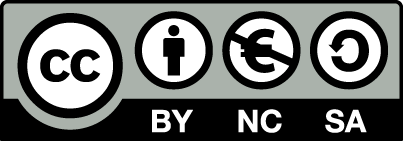 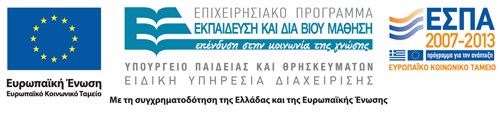 Σημειώματα
Σημείωμα Αναφοράς
Copyright Τεχνολογικό Εκπαιδευτικό Ίδρυμα Αθήνας, Κωνσταντίνος Πολίτης 2014. Κωνσταντίνος Πολίτης. «Αρχές Γενικής Λογιστικής. Ενότητα 9: Κυκλοφορούν Ενεργητικό – Αποθέματα». Έκδοση: 1.0. Αθήνα 2014. Διαθέσιμο από τη δικτυακή διεύθυνση: ocp.teiath.gr.
Σημείωμα Αδειοδότησης
Το παρόν υλικό διατίθεται με τους όρους της άδειας χρήσης Creative Commons Αναφορά, Μη Εμπορική Χρήση Παρόμοια Διανομή 4.0 [1] ή μεταγενέστερη, Διεθνής Έκδοση.   Εξαιρούνται τα αυτοτελή έργα τρίτων π.χ. φωτογραφίες, διαγράμματα κ.λ.π., τα οποία εμπεριέχονται σε αυτό. Οι όροι χρήσης των έργων τρίτων επεξηγούνται στη διαφάνεια  «Επεξήγηση όρων χρήσης έργων τρίτων». 
Τα έργα για τα οποία έχει ζητηθεί άδεια  αναφέρονται στο «Σημείωμα  Χρήσης Έργων Τρίτων».
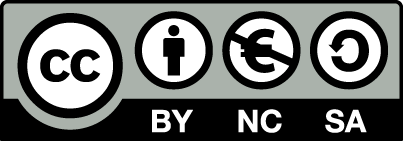 [1] http://creativecommons.org/licenses/by-nc-sa/4.0/ 
Ως Μη Εμπορική ορίζεται η χρήση:
που δεν περιλαμβάνει άμεσο ή έμμεσο οικονομικό όφελος από την χρήση του έργου, για το διανομέα του έργου και αδειοδόχο
που δεν περιλαμβάνει οικονομική συναλλαγή ως προϋπόθεση για τη χρήση ή πρόσβαση στο έργο
που δεν προσπορίζει στο διανομέα του έργου και αδειοδόχο έμμεσο οικονομικό όφελος (π.χ. διαφημίσεις) από την προβολή του έργου σε διαδικτυακό τόπο
Ο δικαιούχος μπορεί να παρέχει στον αδειοδόχο ξεχωριστή άδεια να χρησιμοποιεί το έργο για εμπορική χρήση, εφόσον αυτό του ζητηθεί.
Επεξήγηση όρων χρήσης έργων τρίτων
Δεν επιτρέπεται η επαναχρησιμοποίηση του έργου, παρά μόνο εάν ζητηθεί εκ νέου άδεια από το δημιουργό.
©
διαθέσιμο με άδεια CC-BY
Επιτρέπεται η επαναχρησιμοποίηση του έργου και η δημιουργία παραγώγων αυτού με απλή αναφορά του δημιουργού.
διαθέσιμο με άδεια CC-BY-SA
Επιτρέπεται η επαναχρησιμοποίηση του έργου με αναφορά του δημιουργού, και διάθεση του έργου ή του παράγωγου αυτού με την ίδια άδεια.
διαθέσιμο με άδεια CC-BY-ND
Επιτρέπεται η επαναχρησιμοποίηση του έργου με αναφορά του δημιουργού. 
Δεν επιτρέπεται η δημιουργία παραγώγων του έργου.
διαθέσιμο με άδεια CC-BY-NC
Επιτρέπεται η επαναχρησιμοποίηση του έργου με αναφορά του δημιουργού. 
Δεν επιτρέπεται η εμπορική χρήση του έργου.
Επιτρέπεται η επαναχρησιμοποίηση του έργου με αναφορά του δημιουργού
και διάθεση του έργου ή του παράγωγου αυτού με την ίδια άδεια.
Δεν επιτρέπεται η εμπορική χρήση του έργου.
διαθέσιμο με άδεια CC-BY-NC-SA
διαθέσιμο με άδεια CC-BY-NC-ND
Επιτρέπεται η επαναχρησιμοποίηση του έργου με αναφορά του δημιουργού.
Δεν επιτρέπεται η εμπορική χρήση του έργου και η δημιουργία παραγώγων του.
διαθέσιμο με άδεια 
CC0 Public Domain
Επιτρέπεται η επαναχρησιμοποίηση του έργου, η δημιουργία παραγώγων αυτού και η εμπορική του χρήση, χωρίς αναφορά του δημιουργού.
Επιτρέπεται η επαναχρησιμοποίηση του έργου, η δημιουργία παραγώγων αυτού και η εμπορική του χρήση, χωρίς αναφορά του δημιουργού.
διαθέσιμο ως κοινό κτήμα
χωρίς σήμανση
Συνήθως δεν επιτρέπεται η επαναχρησιμοποίηση του έργου.
22
Διατήρηση Σημειωμάτων
Οποιαδήποτε αναπαραγωγή ή διασκευή του υλικού θα πρέπει να συμπεριλαμβάνει:
το Σημείωμα Αναφοράς
το Σημείωμα Αδειοδότησης
τη δήλωση Διατήρησης Σημειωμάτων
το Σημείωμα Χρήσης Έργων Τρίτων (εφόσον υπάρχει)
μαζί με τους συνοδευόμενους υπερσυνδέσμους.
Χρηματοδότηση
Το παρόν εκπαιδευτικό υλικό έχει αναπτυχθεί στo πλαίσιo του εκπαιδευτικού έργου του διδάσκοντα.
Το έργο «Ανοικτά Ακαδημαϊκά Μαθήματα στο ΤΕΙ Αθηνών» έχει χρηματοδοτήσει μόνο την αναδιαμόρφωση του εκπαιδευτικού υλικού. 
Το έργο υλοποιείται στο πλαίσιο του Επιχειρησιακού Προγράμματος «Εκπαίδευση και Δια Βίου Μάθηση» και συγχρηματοδοτείται από την Ευρωπαϊκή Ένωση (Ευρωπαϊκό Κοινωνικό Ταμείο) και από εθνικούς πόρους.
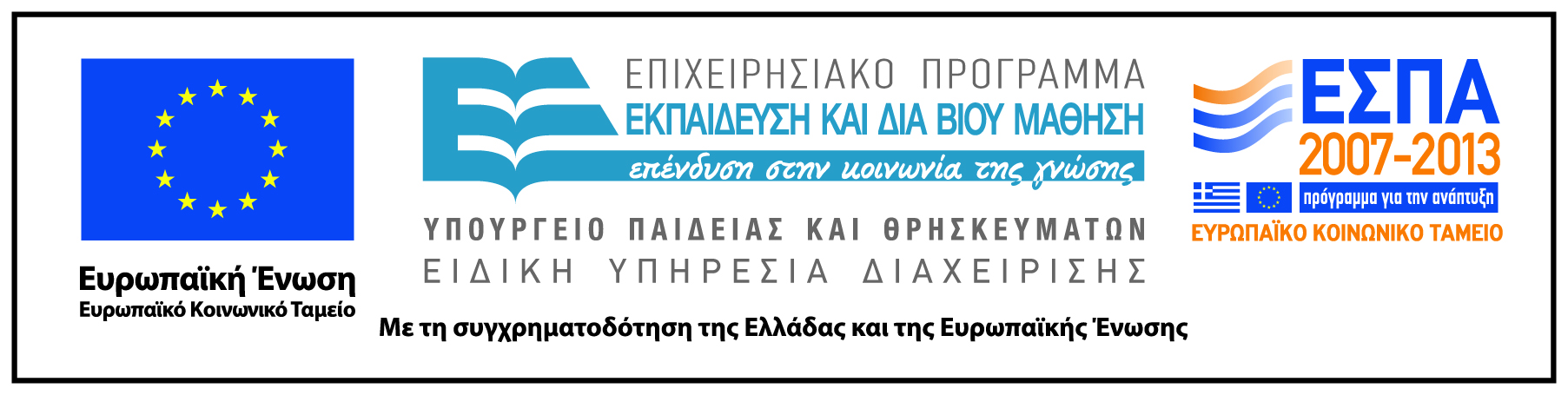